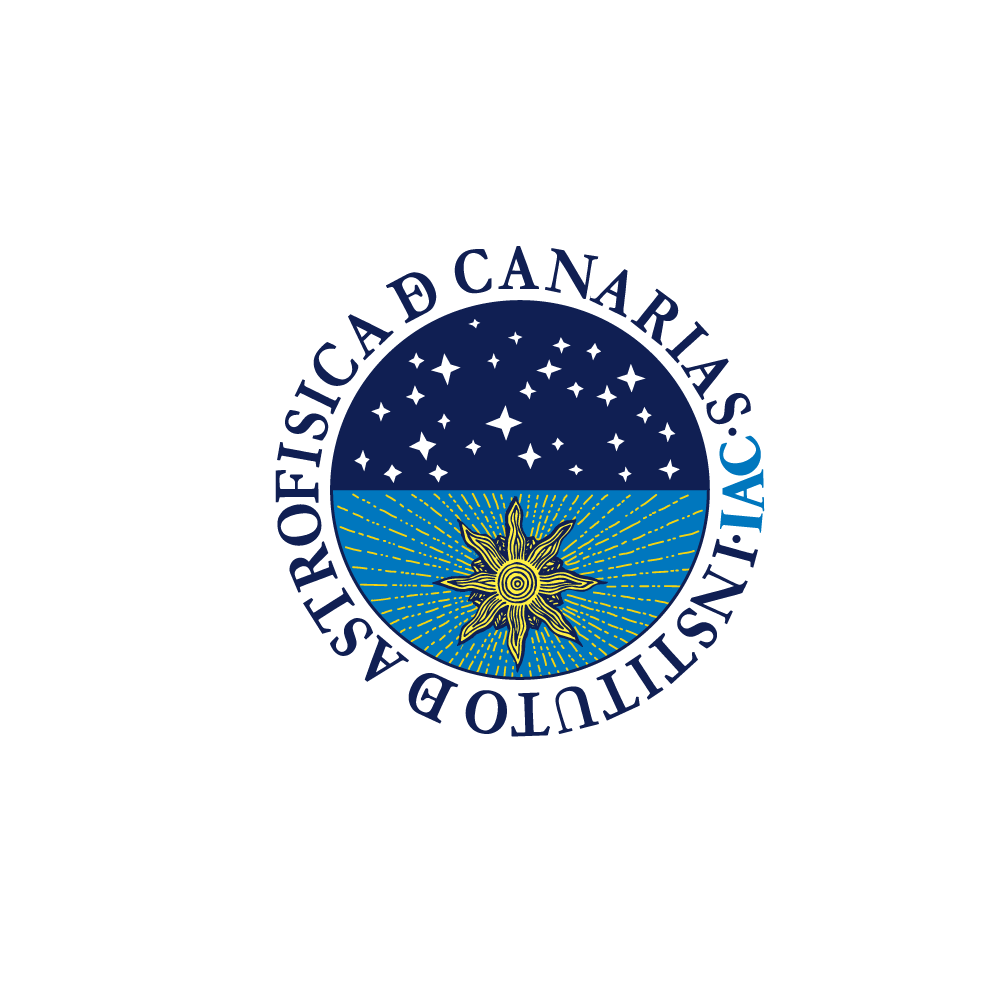 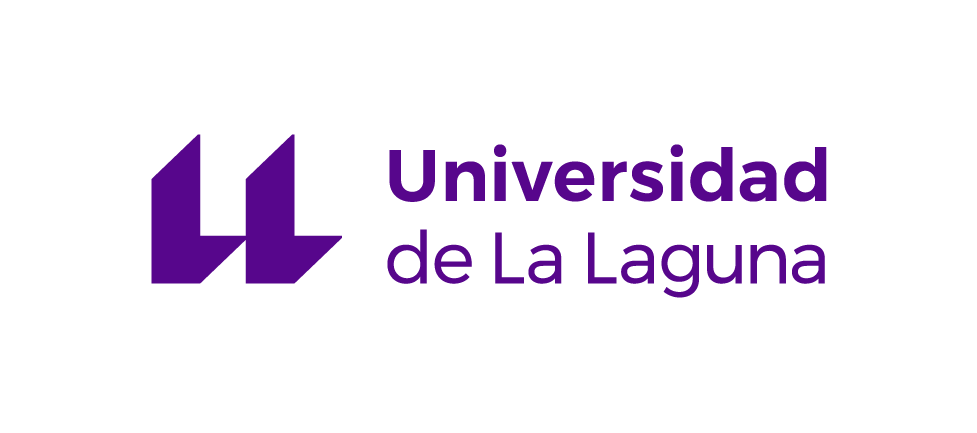 Vortex Flows in the Solar Atmosphere: Detection and Heating Mechanisms in 3D MHD Numerical Simulations
Matías Koll Pistarini1,2, Elena Khomenko1,2, Tobías Felipe1,2
1 Instituto de Astrofísica de Canarias, 38205 La Laguna, Tenerife, Spain
2 Departamento de Astrofísica, Universidad de La Laguna, 38205, La Laguna, Tenerife, Spain
ESPM-17   -   September  2024
What is a vortex?
A vortex is the collective motion associated with the azimuthal component of a vector field (e.g. true velocity or magnetic field) about a common centre or axis and that it is persistent in time (Tziotziou et al. 2023).
Observations
Simulations
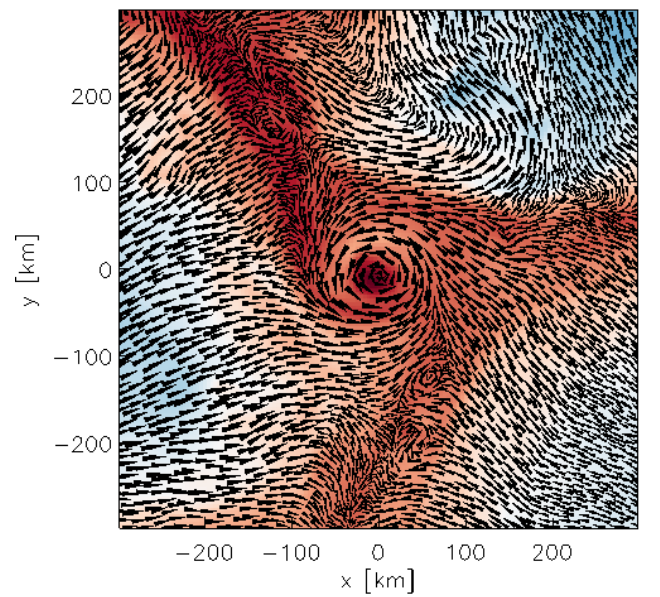 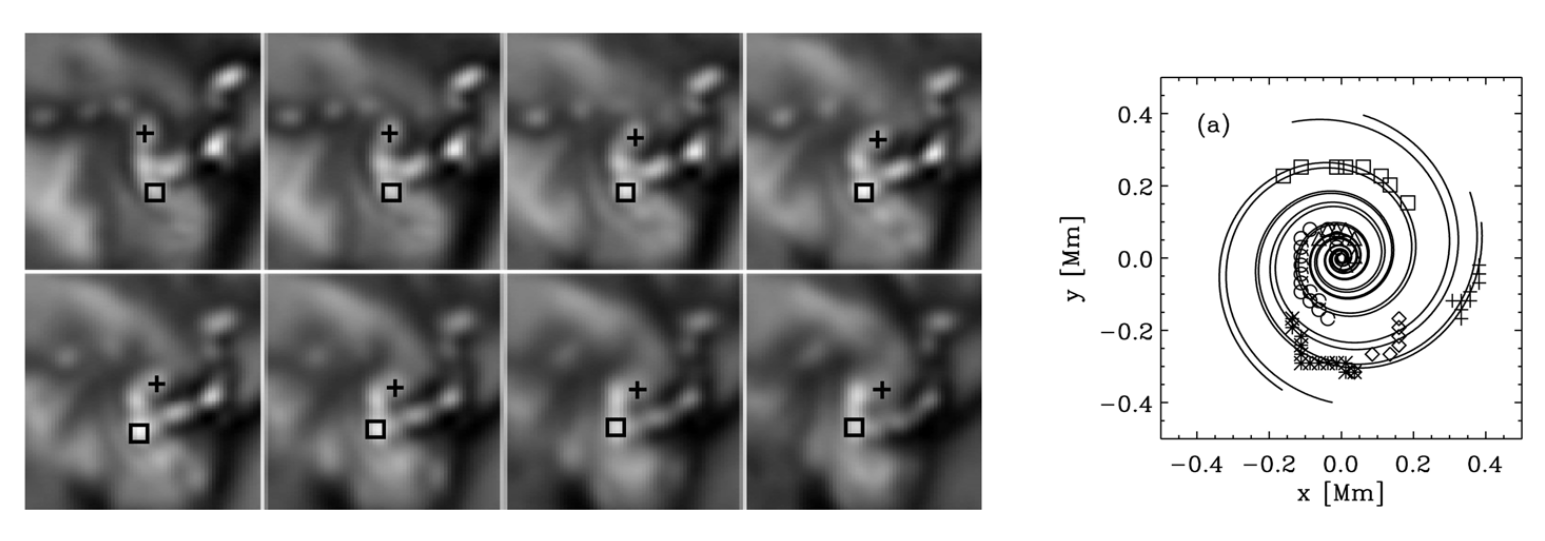 Moll et al. 2011
Bonet et al. 2008
Vortices in observations and simulations
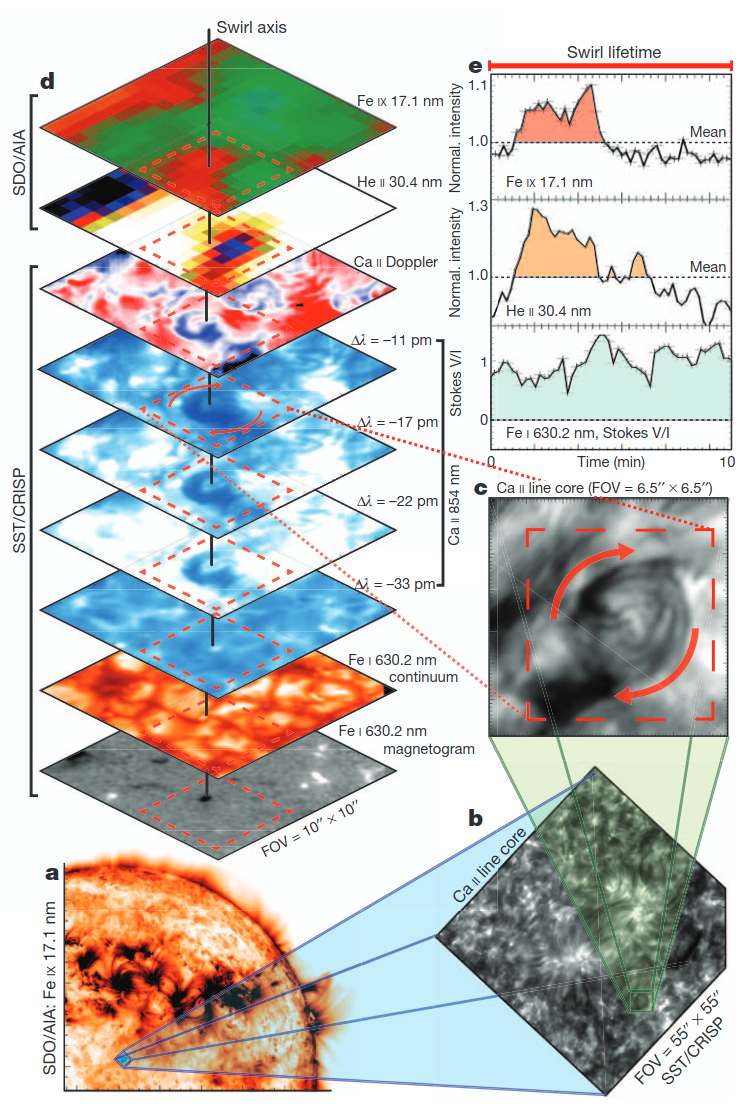 Vortices can connect and transport energy into several layers of the solar atmosphere.
All of the previous studies of vortices in simulations are done using different numerical codes, magnetic field configurations and spatial resolutions.
Wedemeyer-Böhm et al. 2012
Objectives
Understand the energy transport and dissipation mechanisms in vortex flows under different magnetic field configurations and spatial resolutions.
MANCHA numerical simulations
- Set of simulations used:
    (Modestov et al. 2024)
SSD 〈Bz〉= 0 G

20 x 20 x 14 km³ 
10 x 10 x 7 km³
5 x 5 x 3.5 km³
〈Bz〉= 50 G

20 x 20 x 14 km³ 
10 x 10 x 7 km³
〈Bz〉= 200 G

20 x 20 x 14 km³
1.4 Mm
Z=0
5.6 Mm
0.95 Mm
SSD stands for small-scale dynamo
5.6 Mm
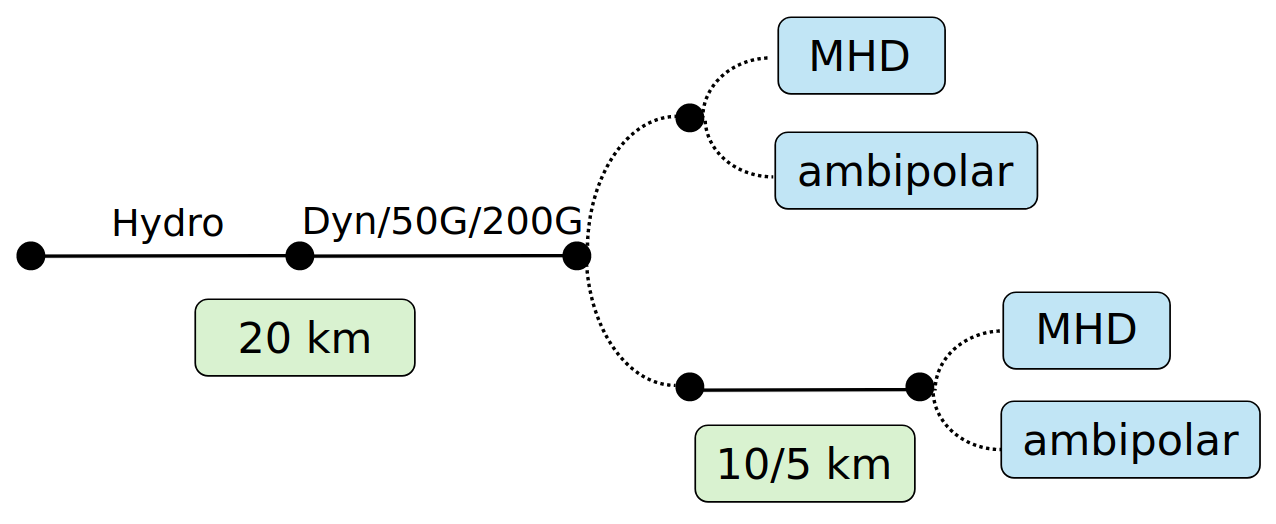 SWIRL code
SWirl Identification by Rotation centers Localization (SWIRL) - Canivete Cuissa & Steiner (2022)
- Mathematical criteria based on the velocity gradient tensor.
- Clustering algorithm that automatically detect vortices.
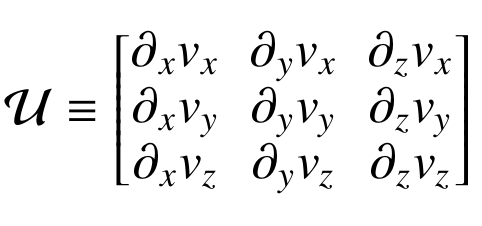 +
Search clusters based on the mathematical criteria applied
Rortex
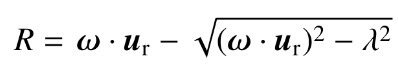 𝜔 ≡ vorticity
ur≡ real eigenvector of
λ ≡ complex eigenvalue of
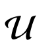 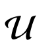 Previous filtering of the simulations using a FFT to remove p-modes
Input:

 2D velocity field
Output:

List with identified vortices
SWIRL code: examples
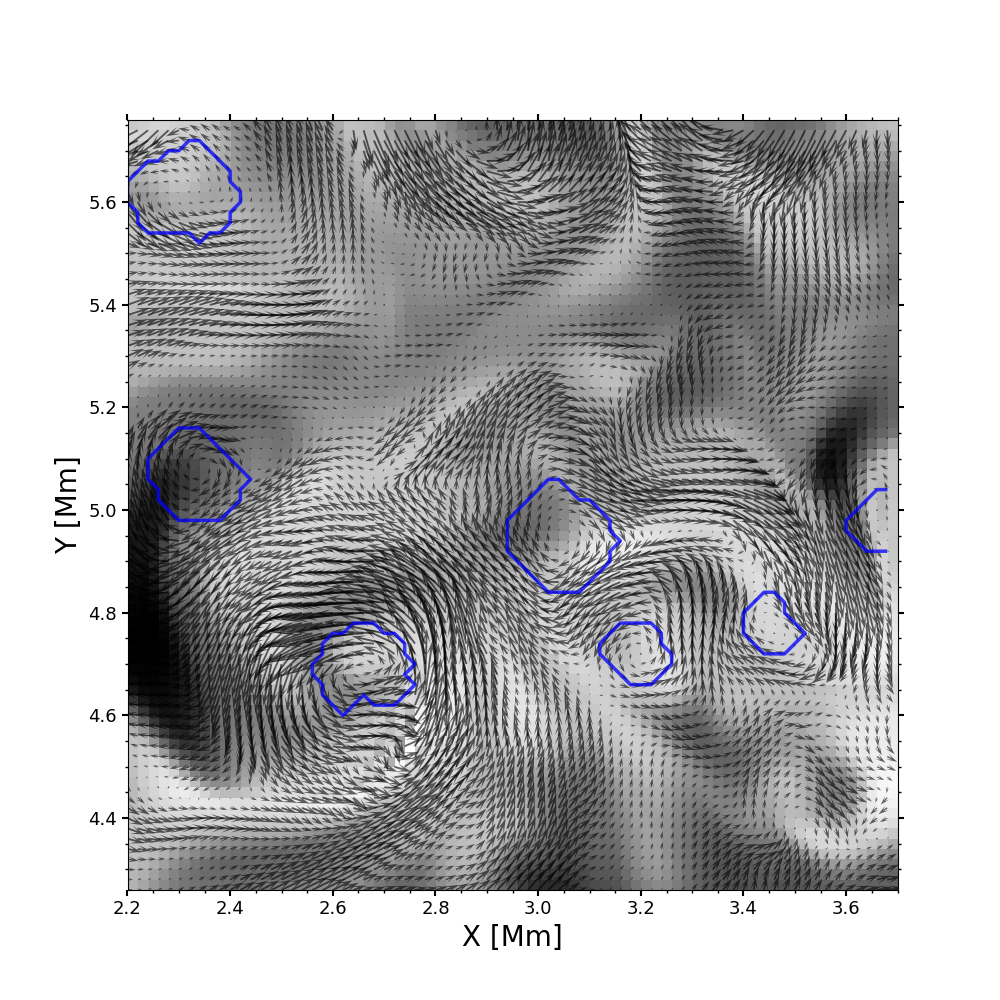 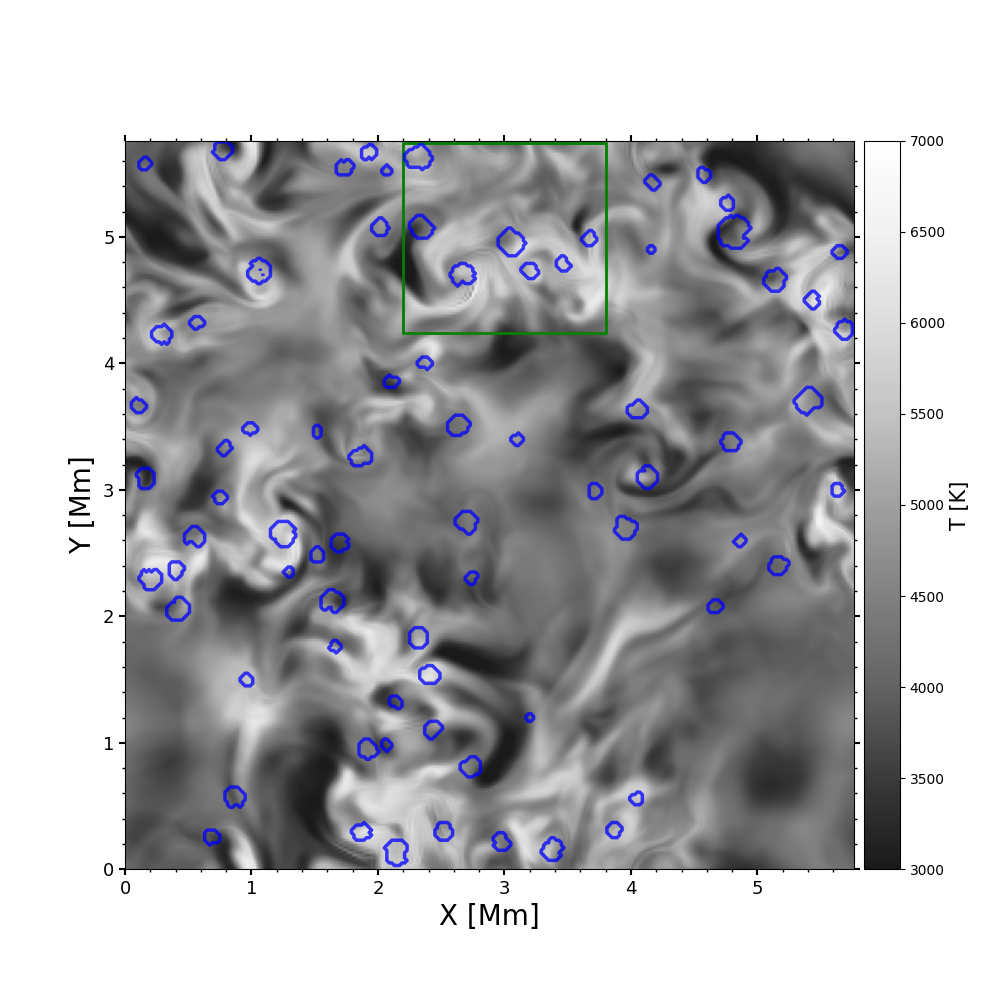 Model Bz 50 G, Z = 0.59 Mm, Time = 350 s
3D Vortices
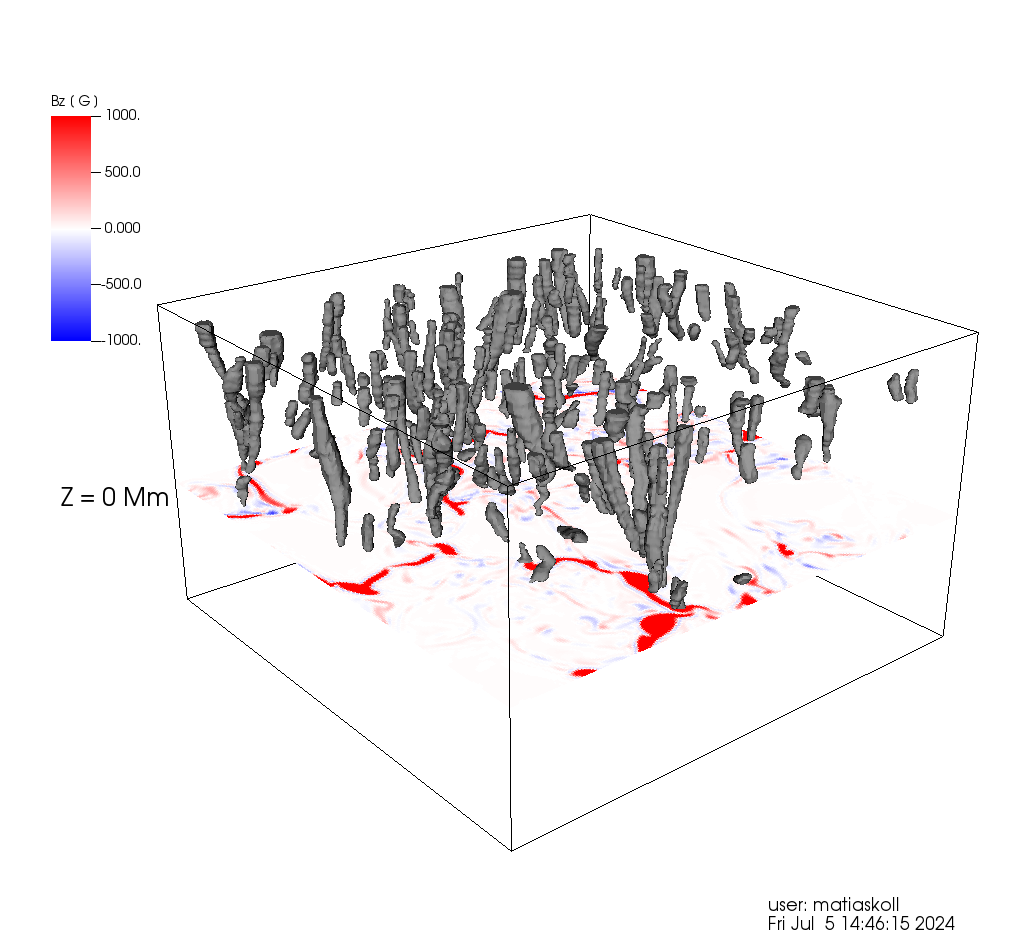 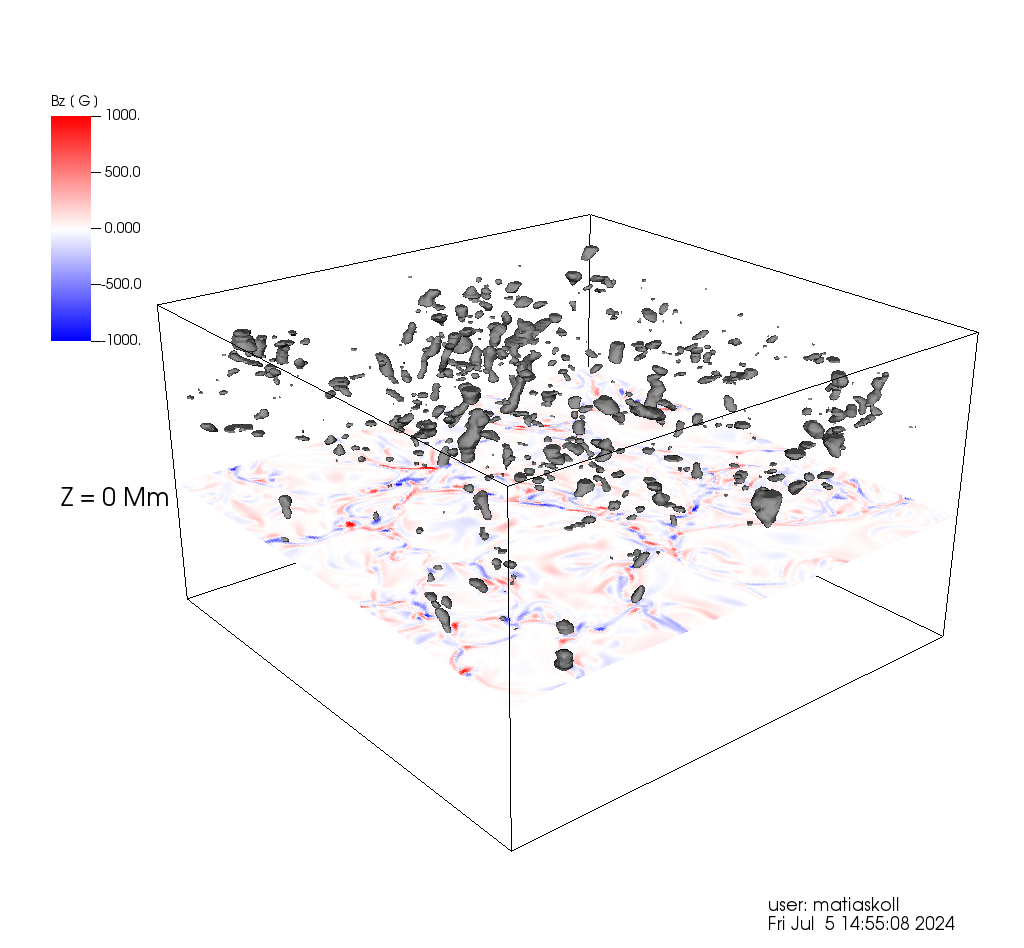 Dynamo
Bz 50 G
Results
Statistical analysis
Number and size of vortices.


Mean temperature and Heating mechanisms
-  Viscosity
-  Magnetic
-  Ambipolar
Results: Number of vortices
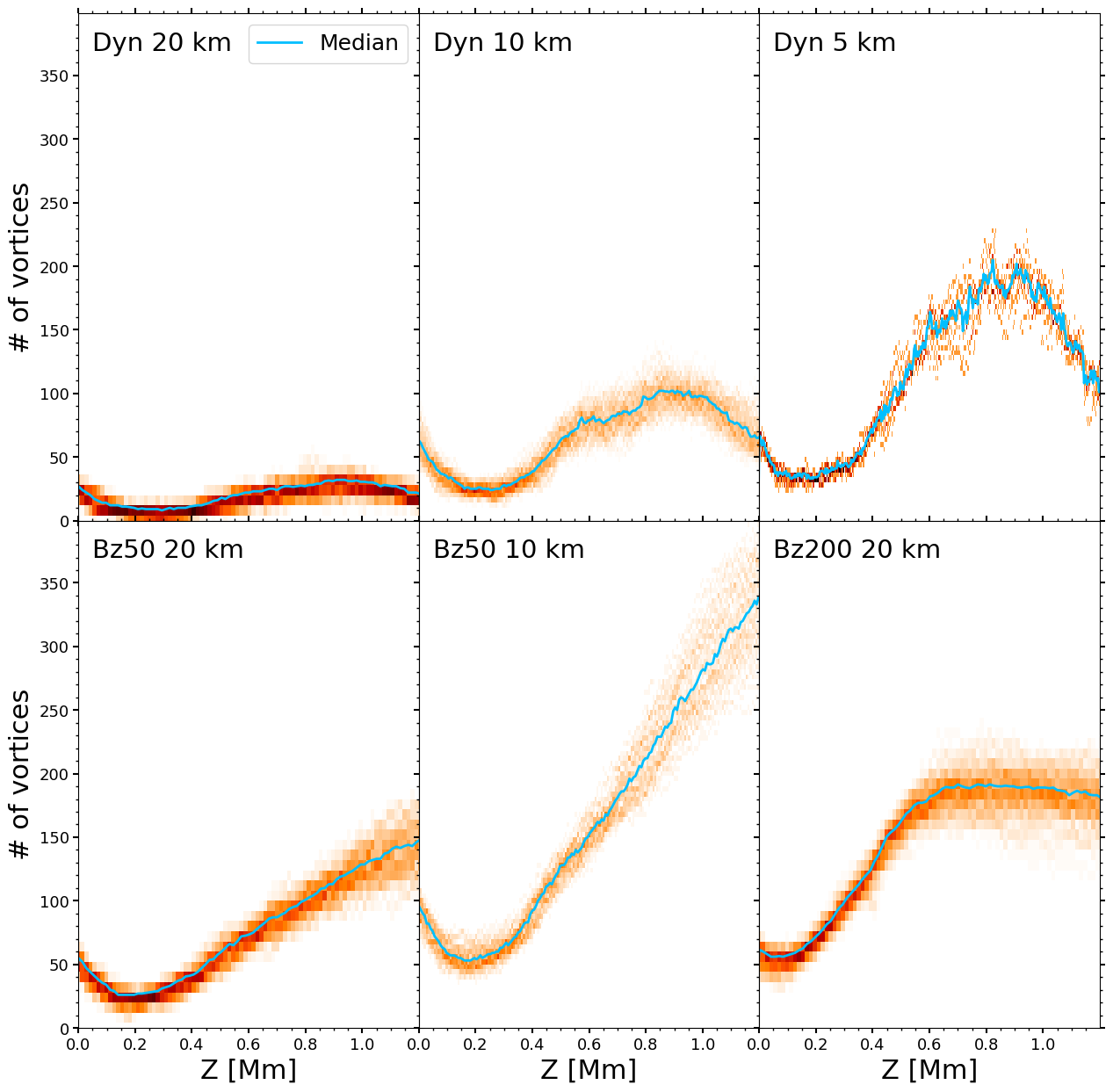 Magnetic field tends to increase the number of vortices detected with height.
Spatial resolution is the major source of the increase in the number of detections.
But higher magnetic field seem to suppress the number of detections            Bz 200 G model
Results: Effective radius
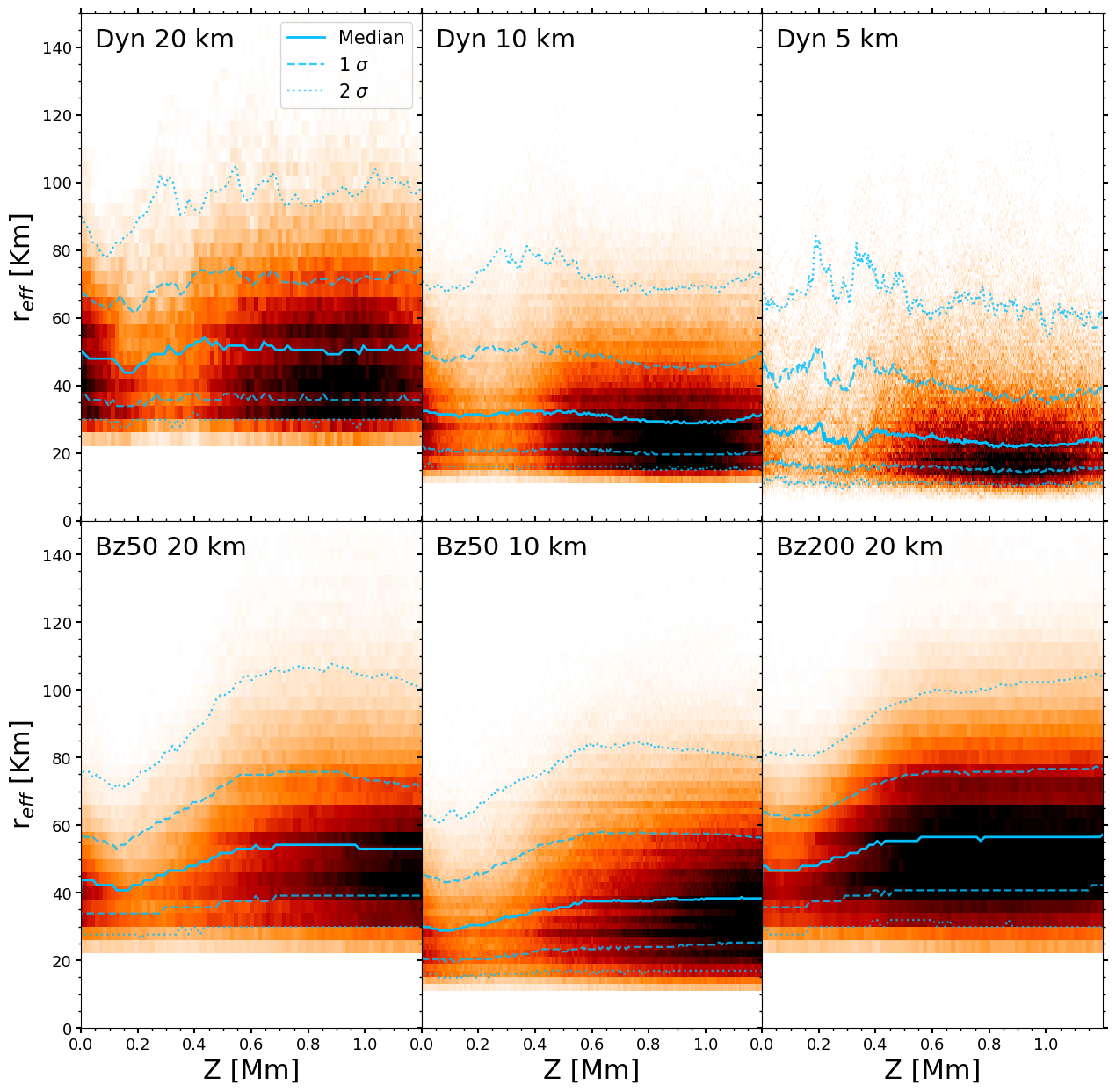 Detected vortices cover a wide range of sizes between ~20-100 Km in radius (similar results are found in Yadav et al. 2021 and Canivete Cuissa et al. 2023).
Increasing spatial resolution tends to reduce vortex sizes.
At 5 Km simulation seems to reach a limit in vortex size.
Magnetic field structures the size of vortices with height.
Results: Temperature
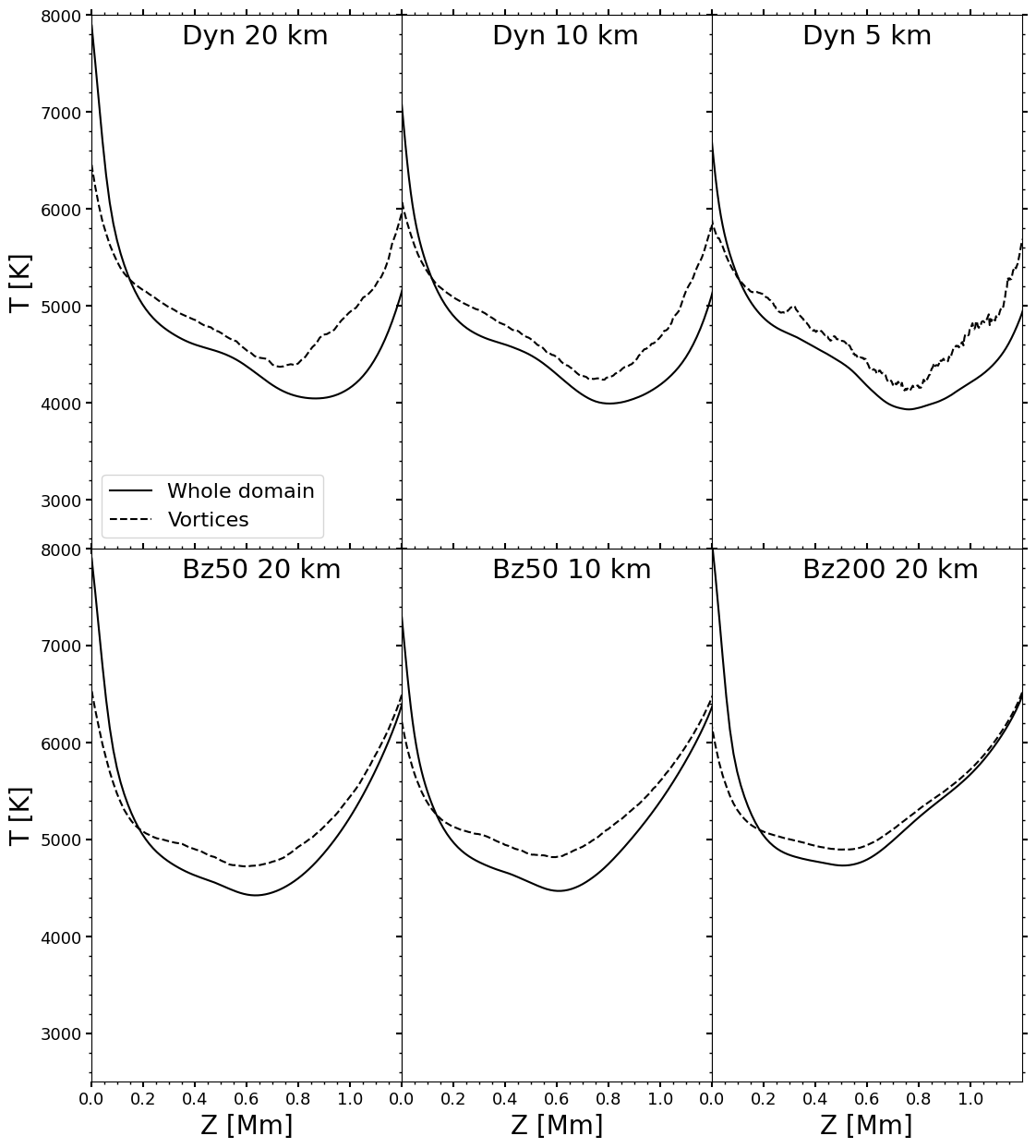 Vortices always have higher temperature profiles than the mean atmosphere.
No significant changes in temperature profile due to spatial resolution.
Results: Temperature
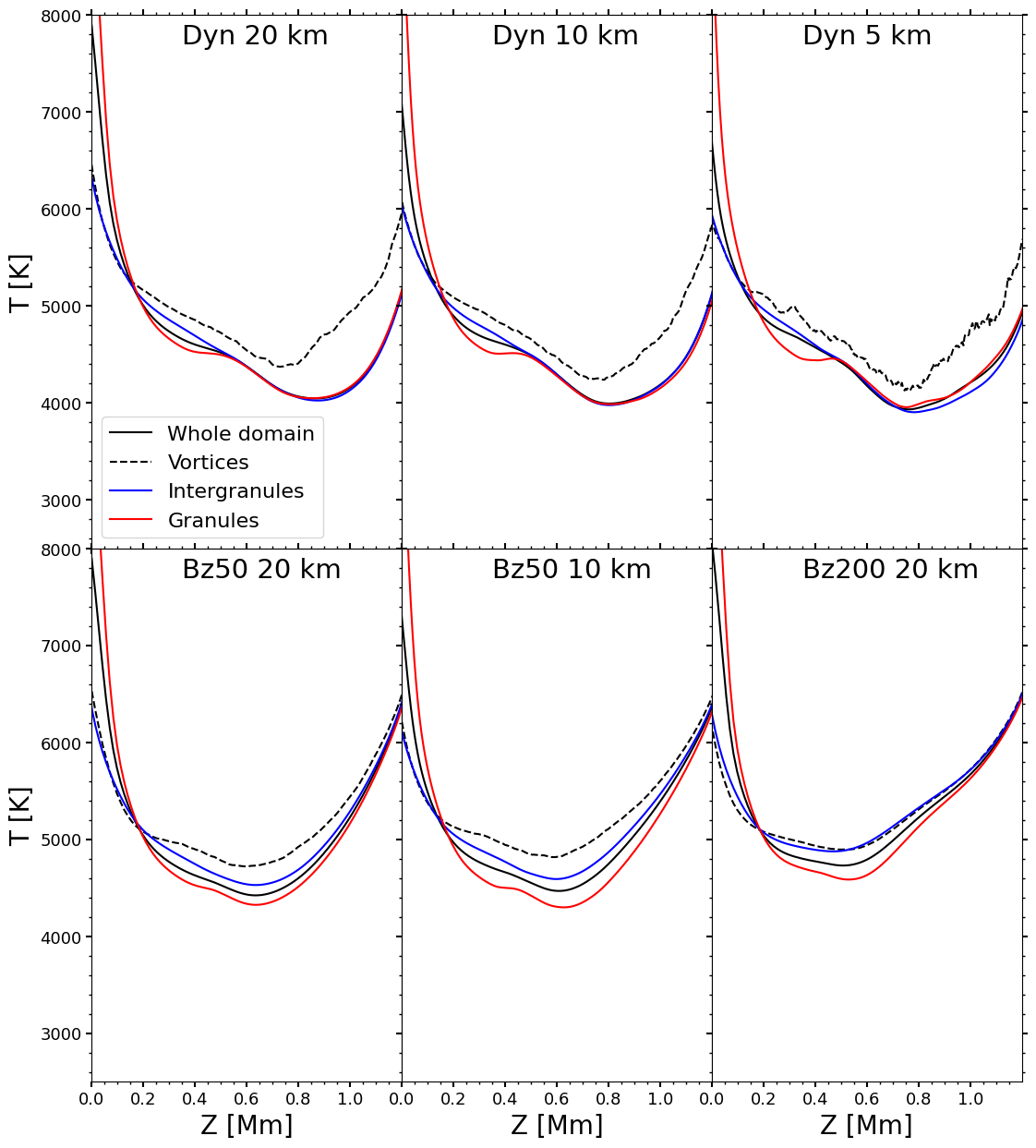 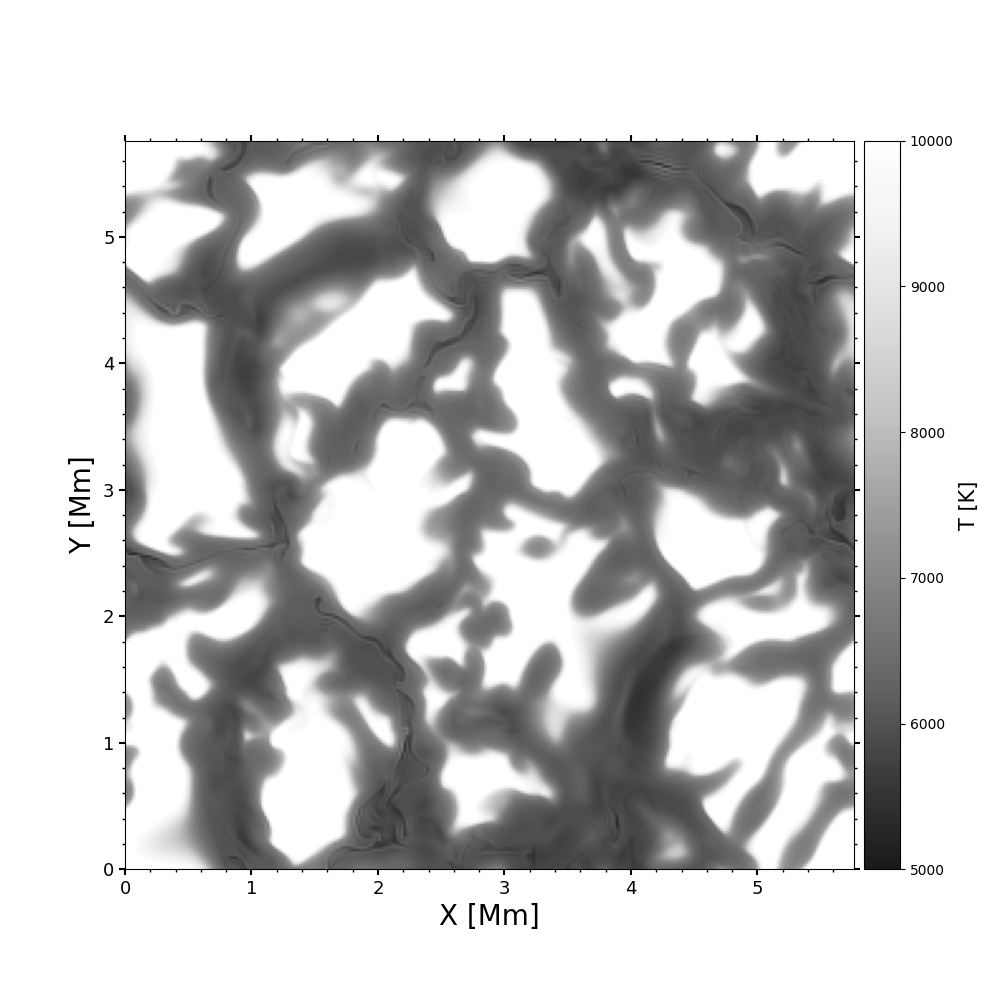 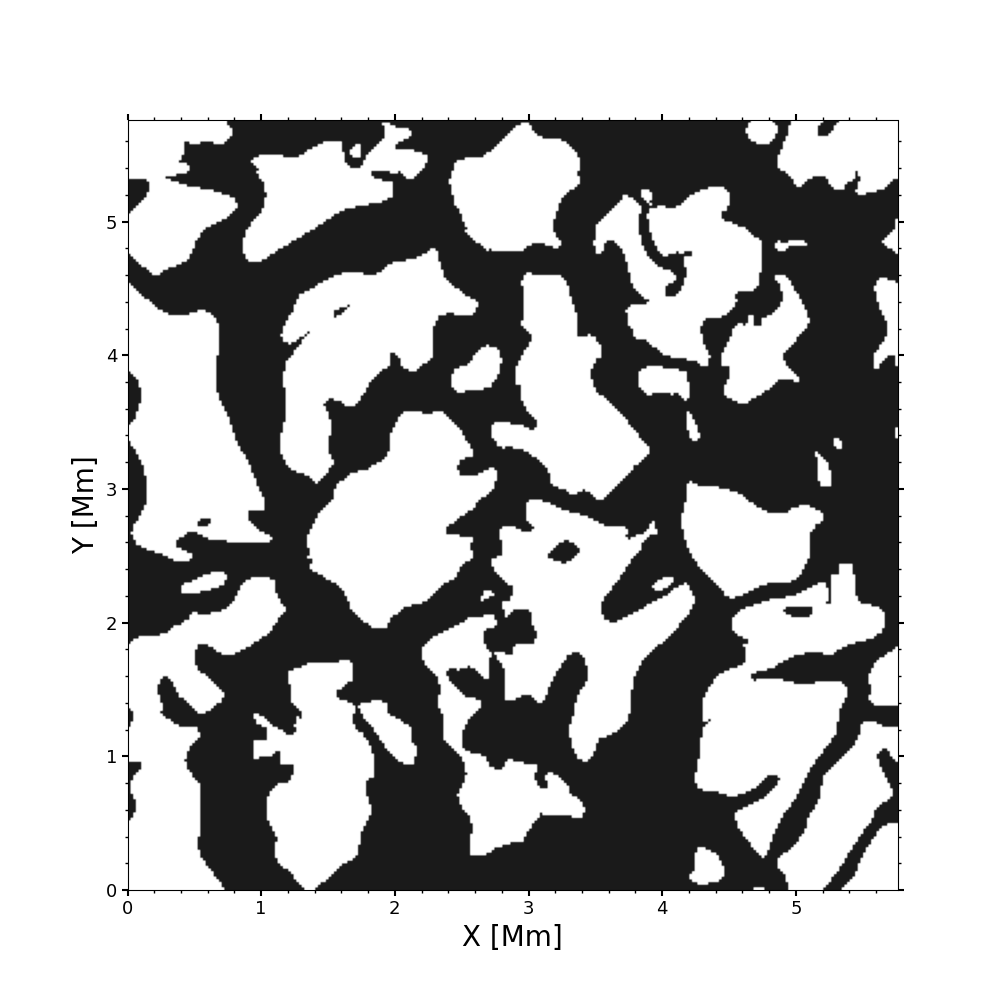 Vortices always have higher temperature profiles than the mean atmosphere.
No significant changes in temperature profile due to spatial resolution.
Granules/Intergranules mask at Z=0 Mm
Reversed granulation
Results: Temperature
Magnetic field tends to reduce the temperature difference between vortices and the average atmosphere, especially in the upper layers.
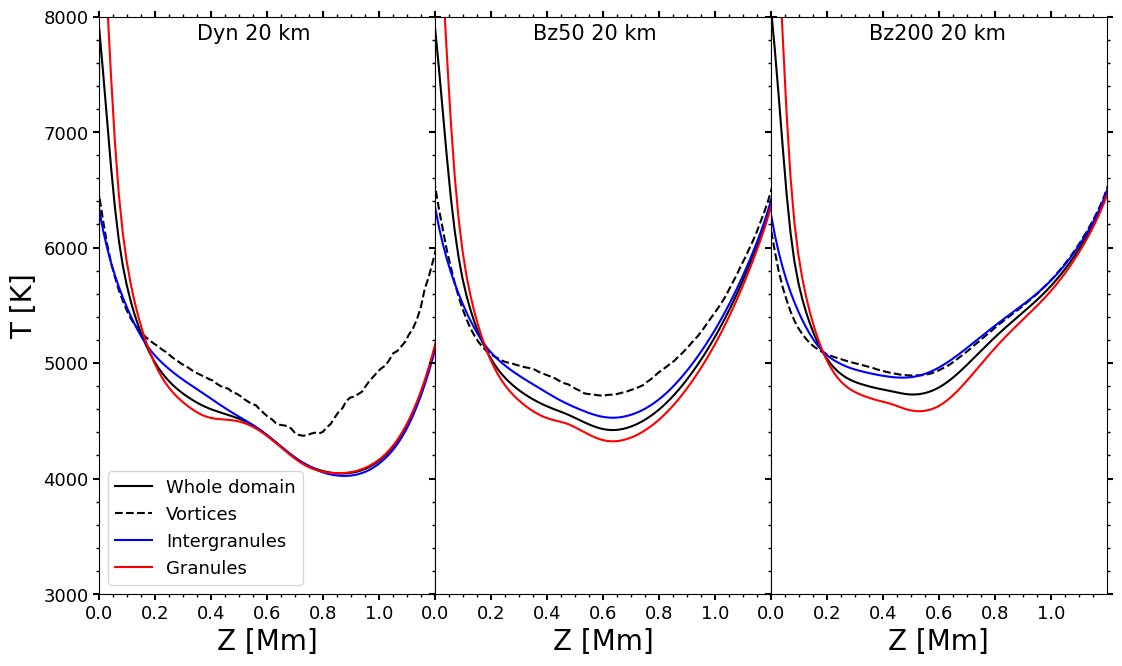 Results: Heating mechanisms
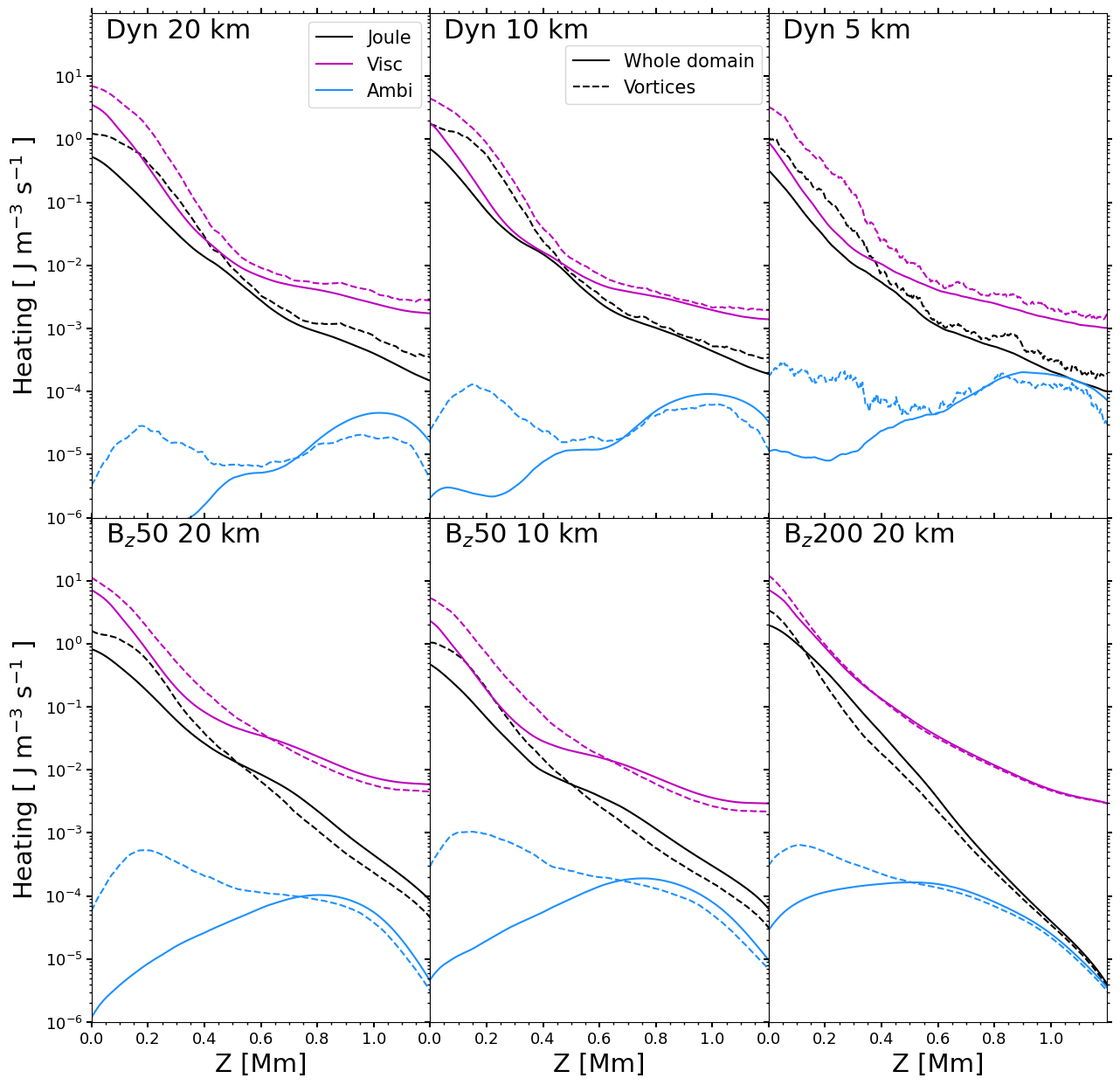 Heating mechanisms:

Numerical terms: Viscous and Joule
Physical terms: Ambipolar diffusion
Dissipation terms caused by filtering in Mancha:
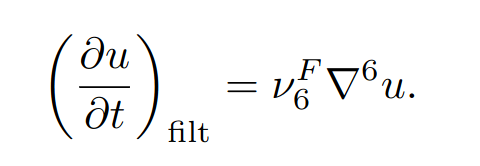 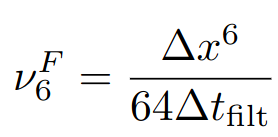 ;
Heating rates analyzed in the energy equation:
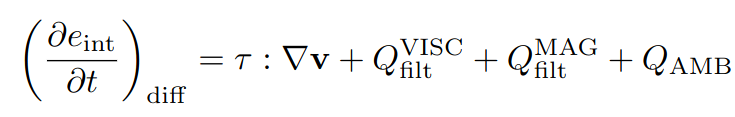 Numeric
Physical
≡ viscous stress tensor
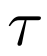 Results: Heating mechanisms
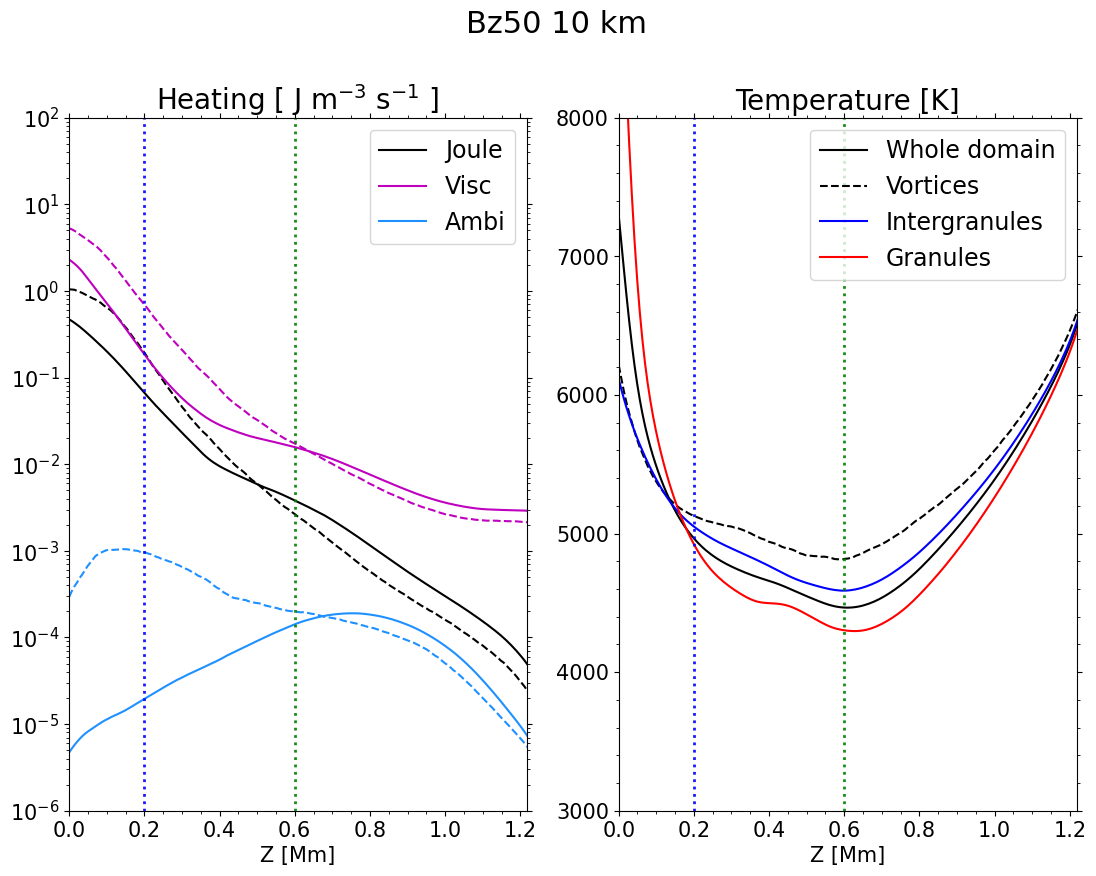 Vortices tend to have higher heating rate than the mean atmosphere at lower layers (up to ~0.6 Mm).
Temperature in vortices starts to increase above the temperature of integranules from 0.2 Mm.
Vortices have similar heating rate than the mean atmosphere at higher layers (from ~0.6 Mm).
Temperature in vortices is above the mean temperature by hundreds of Kelvin.
Are they dissipating energy at lower layers and transporting the heated plasma into higher layers?
Conclusions
SWIRL code allows to perform a reliable detection of vortices in numerical simulations.

Number and size of vortices highly depend on the magnetic field configuration and the spatial resolution.             

Confirm that vortices have higher temperatures than the surrounding media.

Heating rates are higher in vortices than in the mean atmosphere just in lower layers. 
Viscous heating is the dominant mechanism in all the models.

We speculate that vortices dissipate energy in the lower layers, transporting the heated plasma into higher layers in order to explain the observed increase in temperature.
Project PID2021-127487NB-I00 funded by
We thankfully acknowledge the technical expertise and assistance provided by the Spanish Supercomputing Network (Red Española de Supercomputación), as well as the computer resources used: LaPalma Supercomputer, located at the Instituto de Astrofísica de Canarias, and MareNostrum based in Barcelona/Spain.

The simulations analyzed in this work required about 15 millions of CPU/hours
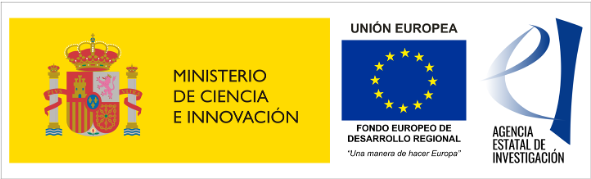 Appendix: FFT filtering
- Remove fast oscillations              well-defined structures are maintained.
- Allow to compare structures in simulations one to one
Benefits of applying this filter to the simulations
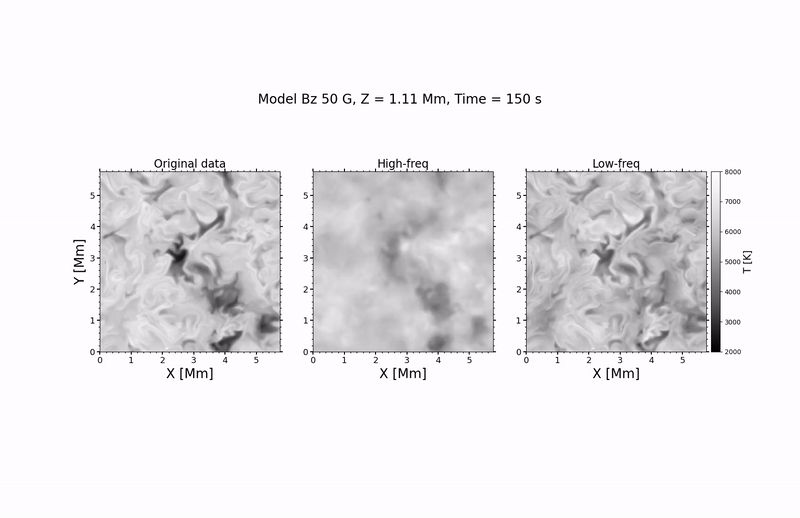 Appendix: Poynting Flux
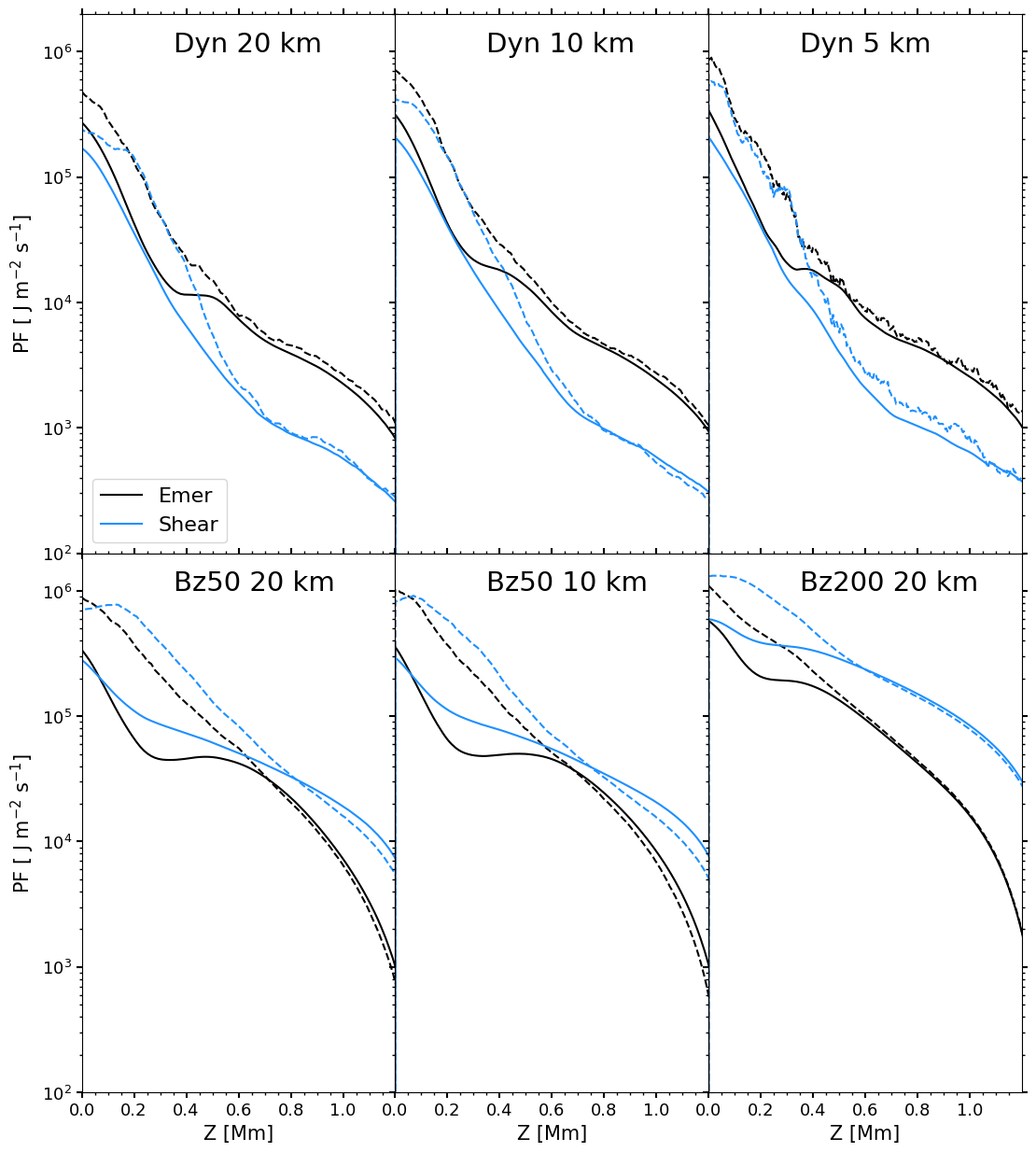 Vertical components of Poynting Flux:
Emerging term:
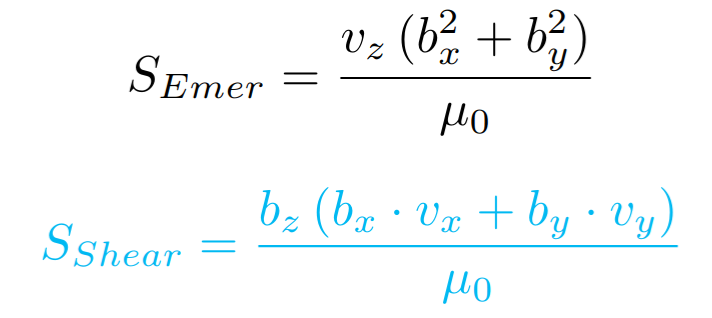 Shear term:
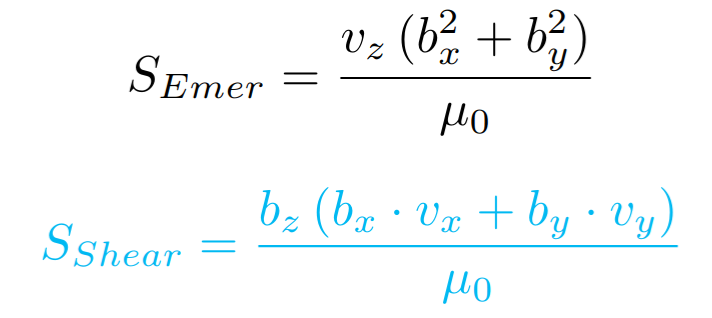 Appendix: Poynting Flux
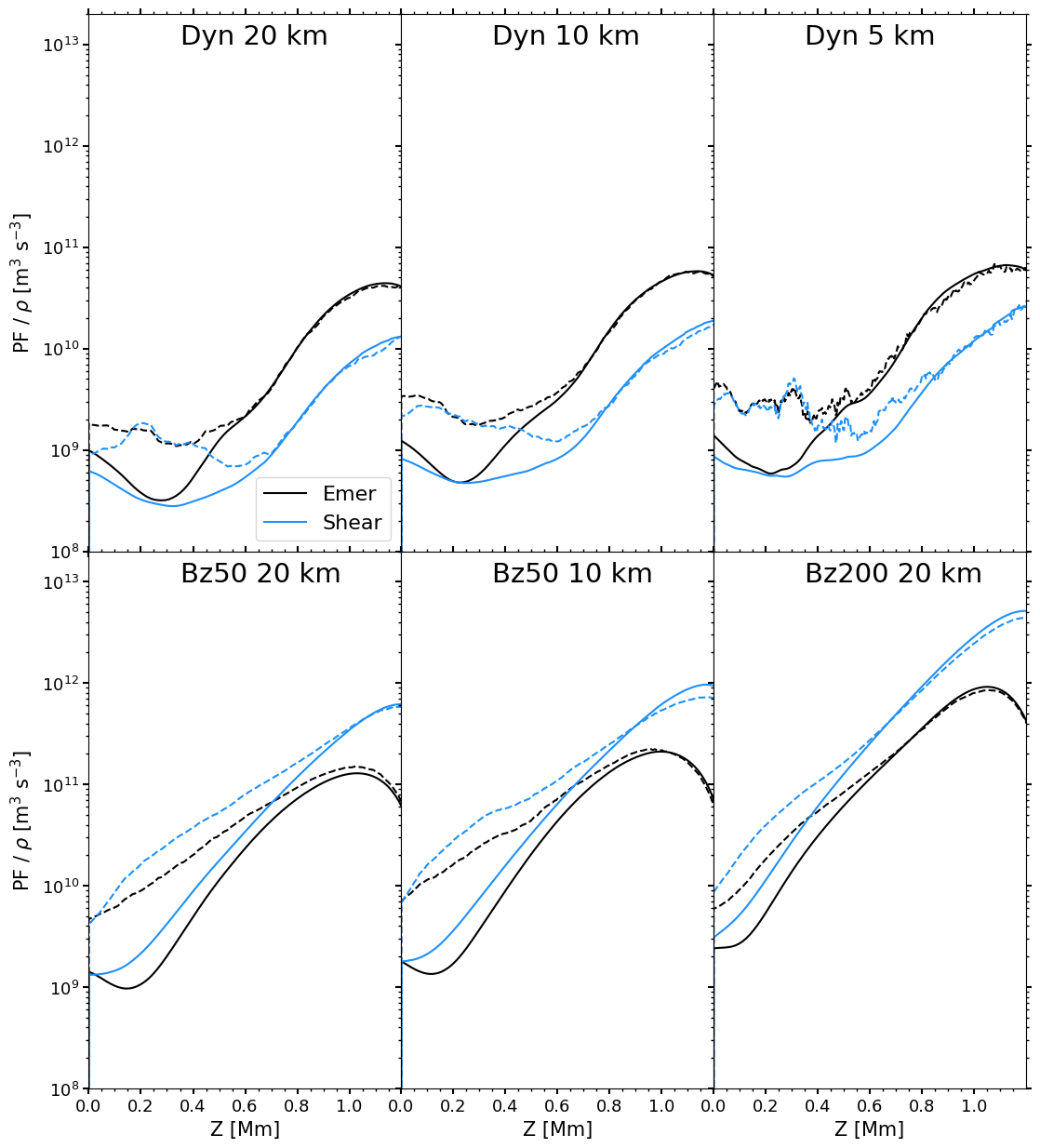 Vertical components of Poynting Flux:
Emerging term:
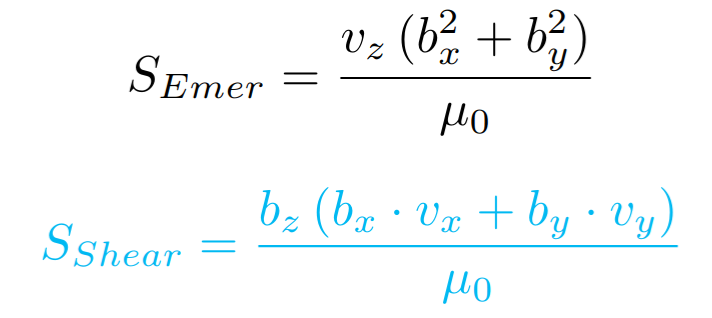 Shear term:
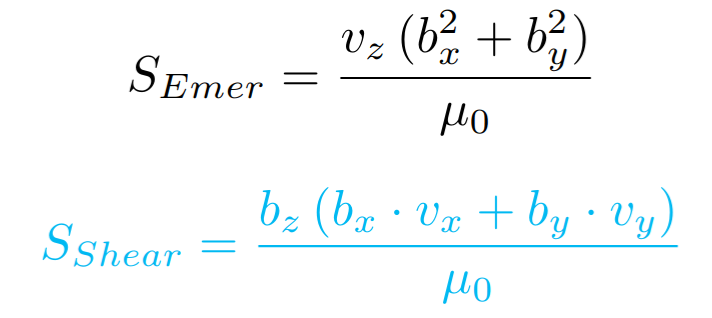